Practice Translation: Ulysses and Polyphemus 1
Worksheet
Latin
Mr Furber
‹#›
Core Vocabulary
‹#›
Main Task: Translate
Ulixes dixit, ‘sumus Graeci fortissimi. cenam volumus.’ ‘quam commode,’ Polyphemus respondit, ‘cenam nunc facio.’ statim duos comites cepit et consumpsit. ceteri comites cyclopem crudelissimum timebant. Ulixes tamen erat fortior. nunc cyclopem rogavit. ‘vinum optimum habemus. visne quoque bibere?’ Polyphemus vinum cepit et bibit. ‘quid est tuum nomen?’ cyclops rogavit.
‹#›
Challenge: Translate
‘nomen est Nemo,’ Ulixes respondit. ‘donum habeo, Nemo,’ Polyphemus dixit, ‘te servare volo – ut epidipnidem!’ risit, laetissimus. Ulixes tamen quoque risit et vinum iterum dedit. Polyphemus iterum et iterum bibebat et tandem dormivit.
‹#›
Review
Only turn to this section once you have completed the main task(s).
‹#›
Main Task: Correct your answers.
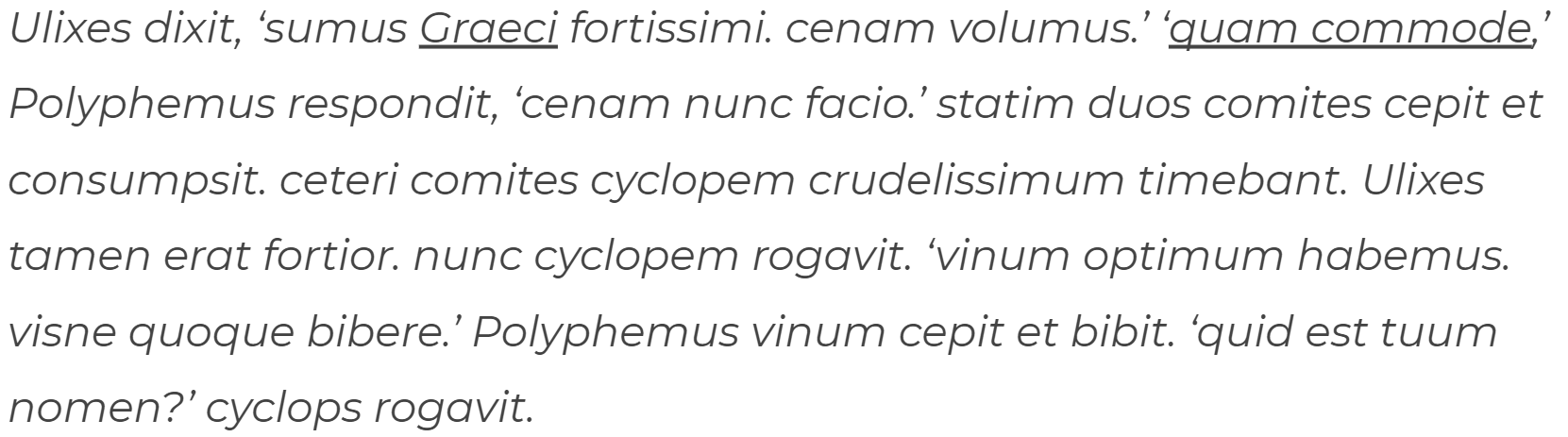 Ulysses said, 'We are very brave Greeks. We want dinner.' 'How convenient,' Polyphemus replied, 'I am making dinner now.' Immediately he took and ate two companions. The rest of the companions were afraid of the very cruel cyclops. Ulysses, however, was braver. Now he asked the cyclops. 'We have the best wine. Do you also want to drink?' Polyphemus took the wine and drank. 'What is your name?' the cyclops asked.
‹#›